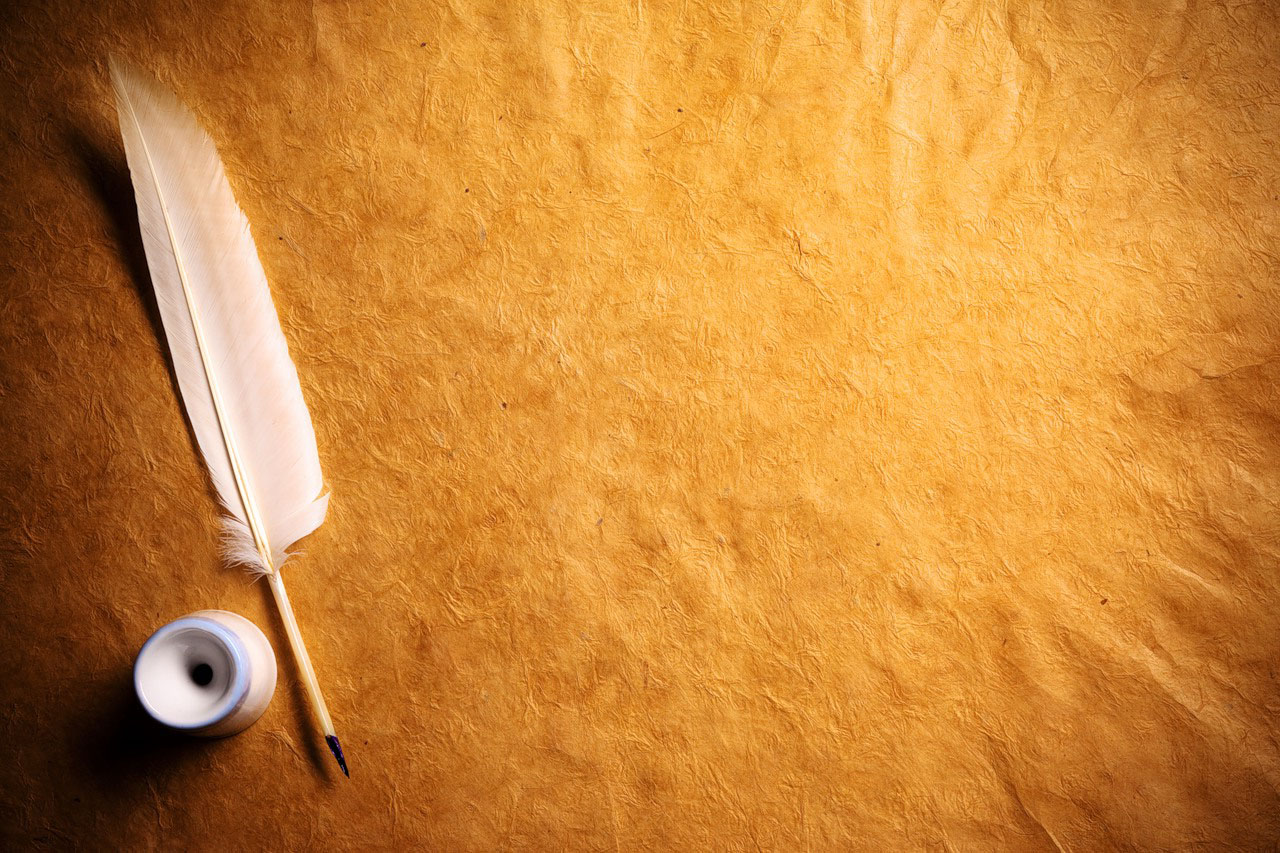 Письмо, как эпистолярный жанр
Урок в 6 классе. ФГОС.
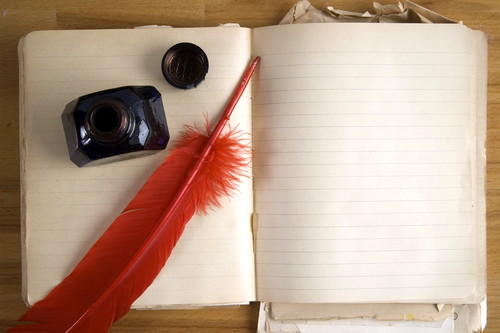 «Пишите друг другу письма, ведь они помогают жить, делая нас добрее»
А.П. Чехов
Эпистола
(лат.Epistola – письмо) литературное произведение в форме письма, в котором излагаются размышления и суждения автора по поводу определенного предмета.

Эпистолярный. О литературных произведениях: в форме письма, переписки. Эпистолярный жанр. Эпистолярный стиль.
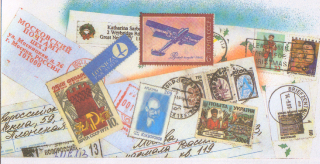 письма
Деловые (служебные)
личные
Эмоциональность, непринужденность, передача собственных впечатлений, большой охват событий и сведений из жизни автора письма или адресата
Сложное тонкое переплетение устной разговорной и книжно-письменной речи
Убедительность,
 строгая последовательность, лаконизм, информативность

Деловая переписка близка официально-деловому стилю наличием особого запаса официальной, канцелярской лексики и фразеологии.
Мои папа и мама!Я живу хорошо. Просто замечательно. У меня есть свой дом. Он теплый. В нем одна комната и кухня. А недавно мы клад нашли и корову купили. И трактор — тр-тр Митю. Трактор хороший, только он бензин не любит, а любит суп.Мама и папа, я без вас очень скучаю. Особенно по вечерам. Но я вам не скажу, где я живу. А то вы меня заберете, а Матроскин и Шарик пропадут.А еще у нас печка есть теплая. Я так люблю на ней отдыхать. Здоровье-то у меня не очень: то лапы ломит, то хвост отваливается. Потому что, дорогие мои папа и мама, жизнь у меня была сложная, полная лишений и выгоняний. Но сейчас все по-другому. И колбаса у меня есть, и молоко парное стоит в мисочке на полу. Пей — не хочу. Мне мышей даже видеть не хочется. Я их просто так ловлю, для развлечения… Или на удочку, или пылесосом из норок вытаскиваю и в поле уношу. А днем я люблю на крышу вскарабкаться. И там глаза вытаращу, усы расправлю и загораю как ненормальный. На солнышке облизываюсь и сохну.А на днях я линять начал. Старая шерсть с меня сыплется — хоть в дом не заходи. Зато новая растет — чистая, шелковистая! Просто каракуль. Да еще охрип я немножечко. Прохожих много, на всех лаять приходится. Час полаешь, два полаешь, а потом у меня не лай, а свист какой-то получается и бульканье.
Дорогие папа и мама, вы меня теперь просто не узнаете. Хвост у меня крючком, уши торчком, нос холодный и лохматость повысилась. Мне теперь можно даже зимой на снегу спать. Я теперь сам в магазин хожу. И все продавцы меня знают. Кости мне бесплатно дают… Так что вы за меня не переживайте. Я такой здоровый стал, прямо — ух! Если я на выставку попаду, мне все медали обеспечены. За красоту и сообразительность.До свиданья. Ваш сын — дядя Шарик.
План  написания  письма
Приветствие или обращение – имя того, кому предназначено письмо.
 Основная часть (деловая или сугубо личная информация; просьбы, предложения, пожелания; приветы родным и знакомым, изложение информации, интересующей адресата). 

4. Заключение – выражение уважения, любви, преданности, формулы прощания.
             Дата и место написания письма.
Письмо с фронта
Дорогая Лидочка! Здравствуй!
          Случайно узнала твой адрес и вот пишу. Как ты живешь? Как настроение? Я живу хорошо, настроение отличное. Очень хочется узнать что-нибудь о наших ребятах. Не пишет ли тебе кто-нибудь? Если пишет, то напиши мне, что и о ком ты знаешь. Жизнь понемножку входит в свою колею. Снова мы с Машей снайперы-наблюдатели при  командире роты. Рота наша считается лучшей в батальоне. Идти вместе в бой, вместе бить подлых гадов-фашистов – это самое лучшее, что можем мы желать. И где бы мы ни были, мы будем стремиться к одному – к победе. А раз так, то наши пути должны встретиться…
             Ну, пока,  моя любимая подруга, всего самого, самого лучшего. Целую и обнимаю крепко-крепко тебя и Катю. Вы мои хорошие, любимые, родные! Будьте здоровы и верьте до конца в нашу замечательную победу над паршивым Гитлером и его поганой армией.
                                        Наташа.     12 декабря 1941 г.
Практическая деятельность
Задание группе №1  Выберите  слова и выражения, которые вы могли бы использовать  в письме  к   другу    для приветствия
 
Задание группе №2. Выберите  слова и выражения, которые вы могли бы использовать в письме  к  другу для основной части.
Задание для группы №3. Выберите  слова и выражения, которые вы могли бы использовать в письме к другу для заключительной части.